Полімери
Полімерами називають високомолекулярні сполуки, молекули яких складаються з великої кількості частин простої речовини – атомних угруповань, що багатократно повторюються. Структурні одиниці, з яких складаються полімери називаються мономерами. Схематично молекулу полімеру можна зобразити так:
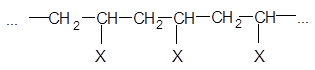 За походженням полімери поділяються на:
природні або натуральні, до яких відноситься велика група (білки, крохмаль, целюлоза, натуральний каучук, природний графіт та ін.).
синтетичні — утворені синтезом з низькомолекулярних речовин — мономерів (поліетилен з етилену, полістирол із стиролу). Це ведуча група, тому що синтез дозволяє цілеспрямовано регулювати склад і властивості.
штучні — утворюються з природних полімерів шляхом їхньої хімічної модифікації (наприклад, при взаємодії целюлози з азотною кислотою утворюється нітроцелюлоза).
Природні полімери
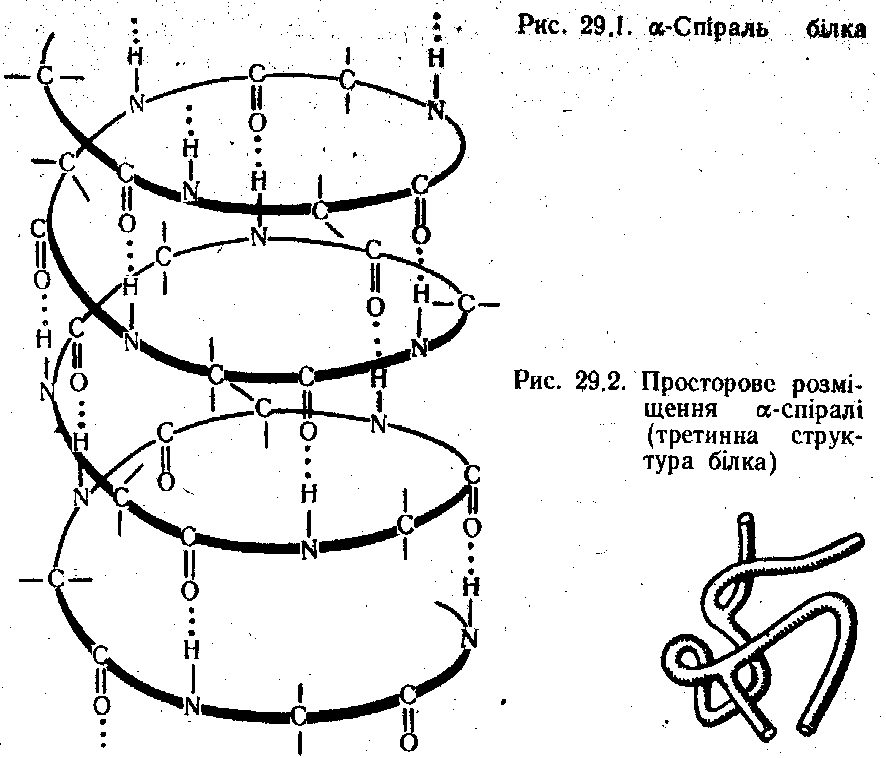 Білки
Крохмаль
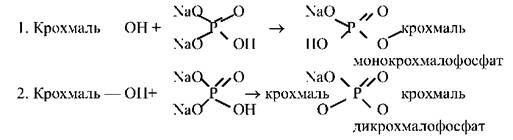 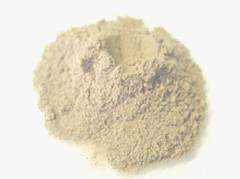 Целюлоза
Натуральний каучук
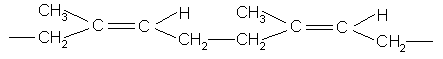 Природний графіт
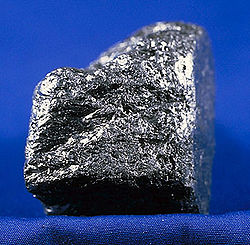 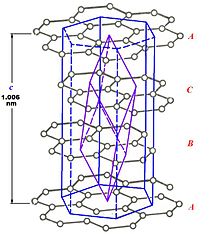 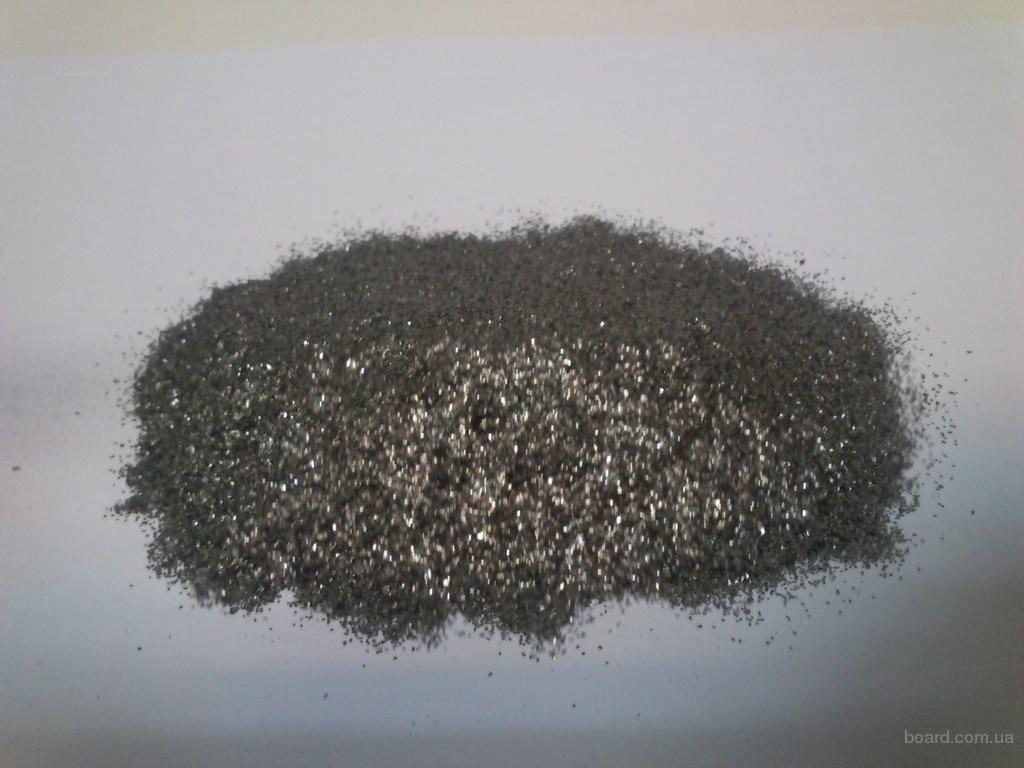 Синтетичні:
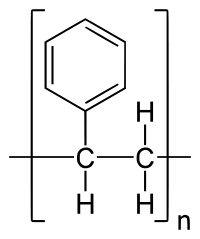 Полістирол із стиролу
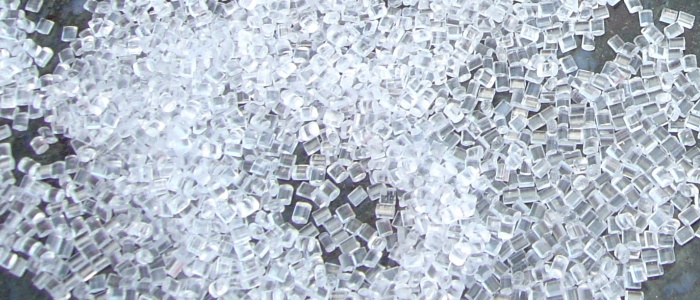 Поліетилен з етилену
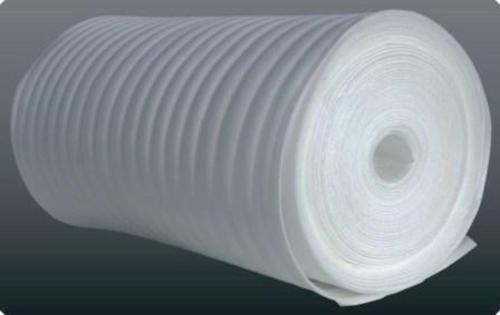 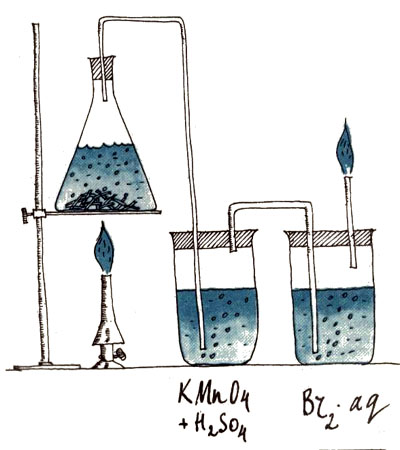 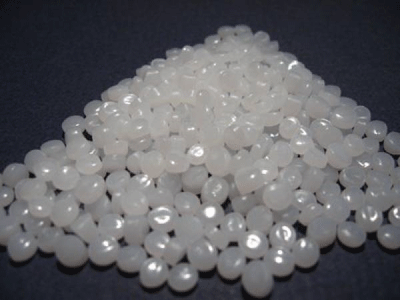 Штучні
Нітроцелюлоза
Особливі механічні властивості:
еластичність - здатність до високих оборотним деформаціям при відносно невеликому навантаженні (каучуки); 
 мала крихкість склоподібних і кристалічних полімерів (пластмаси, органічне скло); 
 здатність макромолекул до орієнтації під дією спрямованого механічного поля (використовується при виготовленні волокон і плівок).
Особливості розчинів полімерів:
висока в'язкість розчину при малій концентрації полімеру; 
 розчинення полімеру відбувається через стадію набухання.
Особливі хімічні властивості:
здатність різко змінювати свої фізико-механічні властивості під дією малих кількостей реагенту (вулканізація каучуку, дублення шкір і т. п.). 

 Особливі властивості полімерів пояснюються не тільки великою молекулярною масою, а й тим, що макромолекули мають ланцюгове будову і володіють гнучкістю.
Застосування
Полімерні матеріали мають комплекс характеристик, які при умілому їхньому використанні забезпечують ефективні експлуатаційні властивості виробів та рентабельність їхнього виробництва. До основних переваг полімерів відносять:
висока технологічність, завдяки якій з виробничого циклу можна вилучити трудомісткі та коштовні операції механічної обробки виробів;
мінімальна енергомісткість обумовлена тим, що температура переробки цих матеріалів становить, як правило, 150–250 °C, що значно нижче ніж у металів та кераміки;
можливість отримання за один цикл формування відразу декілька виробів, у тому числі складної конфігурації, а при виробництві погонажних виробів вести процес на великих швидкостях;
практично всі процеси переробки автоматизовані.

У наслідок перелічених особливостей полімери отримали виключно широке розповсюдження та ефективно використовуються практично в усіх галузях світового господарства.